ICOD: 23 0900 Mar22
Threats and Adversaries
Russian Military Operation insights…
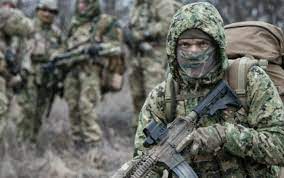 Slow Progress meeting Objectives
85% of total force committed in UKR
Renewed focus on the Donbas
Ongoing efforts to isolate Kyiv, Kharkiv, & Mariupol
RUS Vagner group
Mounting casualties
2K -17K RUS soldiers KIA
Six RUS GO’s KIA
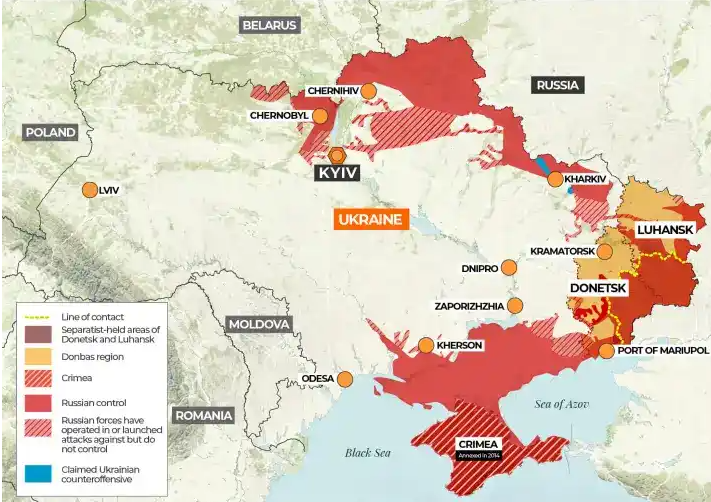 Force contributors to RUS
Syrians, Chechens, Vagner and proxies
Accelerated graduation of RUS cadets
Conscription cycle in APR 2022 
Belarus?
RUS controlled areas in Ukraine
Russia’s campaign in Ukraine is demonstrating critical organizational weaknesses that will potentially impact its ability to regenerate force over the near-to-mid-term, as well as its long-term force structure
1